أذكار النوم
أذكار النوم
الوحدة
3
1
2
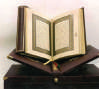 قال النبي صلى الله عليه وسلم :
قال النبي صلى الله عليه وسلم :
ألم تر آيات أُنزلت الليلة لم يُرَ مثلهن قط ,
< قل أعوذ برب الفلق > , < قل أعوذ برب النَّاس >
< أقرأ عليكم ثلث القرآن , فقرأ  قل هو الله أحد الله الصمد .
الدرس السابع
أذكار النوم
أذكار النوم
الوحدة
3
1
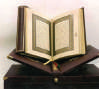 كان النبي صلى الله عليه وسلم إذا أراد أن ينام يقول :
< باسمك اللّهم أموت و أحيا >
الدرس السابع
أذكار النوم
أذكار النوم
الوحدة
3
2
كان النبي صلى الله عليه و سلم إذا أوى إلى فراشه كل ليلة جمع كفّيه , ثم نفث فيهما فقرأ فيهما :
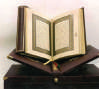 < قل هو الله أحد >
< قل أعوذ برب الفلق >
< قل أعوذ برب الناس >
ثم يمسح بهما على رأسه و وجهه و ما أقبل من جسده يفعل ذلك ثلاث مرّات
الدرس السابع
أذكار النوم
تجدنا  في جوجل
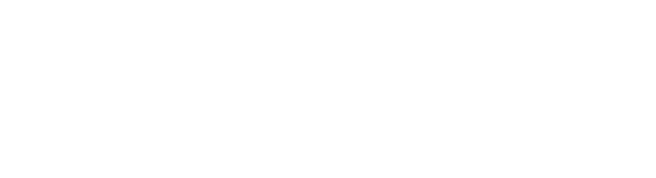 فـكِّـــــر :
ما معنى < نفث > ؟
النَّفْثُ : أقل من التَّفْل , لأن التَّفْل لا يكون إلّا معه شيء من الريق
الوحدة
3
1
و النَّفْث : شبيه بالنَّفْخ
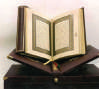 الدرس السابع
أذكار النوم
تعلمت أن :
الوحدة
3
3
1
2
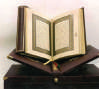 من هدي النبي صلى الله عليه و سلم عند النوم أن يقول أدعية النوم
النفث في يديه و مسح ما استطاع من جسده بهما
قراءة  
< قل هو الله أحد >
الدرس السابع
أذكار النوم
انتهى الدرس